الروبورتاج الإذاعي
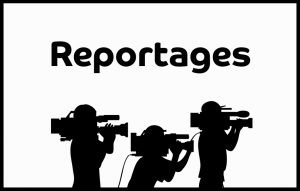 1- تعريف الروبورتاج
أ- لغة:
أصل كلمة روبورتاج أو ريبورتاج فرنسي Reportageوتعني نقل الشيء من مكان إلى مكان أو ارجاع الشيء إلى مكانه أو إلى أصله.
وعلى هذا أصبحت الكلمة تعني صياغة تقرير عن الأحداث والوقائع ونقله من موقعه إلى المستمع. 
وتم نقل هذه الكلمة إلى اللغة العربية باسم البيان الوصفي أو النقل الصحفي وأحيانا الاستطلاع لكن الذي رسخ أكثر هو التسمية الأجنبية.
ب- اصطلاحا:
أطلق مصطلح الروبورتاج في البداية على أخبار الجلسات والبرلمان الإنجليزي، ثم اشتهر هذا الشكل في برنامج هيئة الإذاعة البريطانية خلال الحرب العالمية الثاني، وله العديد من التعريفات منها:
هو وثيقة صوتية أو صوتية مرئية للأحداث تشبع فضول المستمع، أو المشاهد وتلبي رغبته في الاطلاع، حيث يقتنع بصحة وصدق الحوادث التي يسمعها أو يشاهدها.
هو نوع صحفي مهمته الأساسية تصوير الحياة الإنسانية، والقاء الضوء على العلاقات الإنسانية مع ربط ذلك كله بشكل غير مباشر، وبأسلوب يتمتع بقدر من الجمالية والاعتماد على الصور بمجمل الشروط الاجتماعية والاقتصادية والثقافية التي تشكل الأرضية لهذه الحياة الإنسانية التي يصورها الروبورتاج
2- خصائص الروبورتاج:
يتسم الروبورتاج بعديد من الخصائص هي:
1- يجسد الروبورتاج التطلع لمعرفة الأشياء والأشخاص والسيرورة الاجتماعية في شكل يوصل الجمهور إلى ما هو أصيل.
2- يركز الروبورتاج على الوصف ولا يعتمد على التحليل والتنظير والاستنتاجات، ولا على التعليق وابداء الرأي الواضح تجاه الأحداث والوقائع.
3- يقدم آراء وأفكار وانطباعات ومواقف شهود الحدث أو المشاركين فيه، ويكون كاتبه وسيطا بين الحدث والمتلقي.
4- يعتمد الوصف الذي يجعل المتلقي يرى ويسمع ويحس ويتذوق وحتى يلمس الحدث أو يقبض على الموضوع.
5-يركز على وصف الجانب الإنساني في الحدث ويبرز عواطف شهود العيان وضحايا الحدث أو صناعه التي أكثر من اهتمامه بالحدث في حد ذاته والسياق الذي جرى فيه.
6- يعكس ثقافة الصحفي ويعبر عن أحاسيسه وميوله وعن ذاتيته ورؤيته للأشياء.
7- يعتمد على جمالية اللغة والأسلوب فهو يأخذ من الكتابة الأدبية خاصة فن الرواية والأدب الشعبي.
8- يتقيد الروبورتاج بواقعية الأحداث حيث يلتزم بوصف الأحداث كما هي في الواقع في شكلها الحي.
9-ينقل الصورة بأمانة بكل ما يحيط بها من ظروف وايحاءات عن طريق التفاعل بين الحدث أو الشخصية موضوع الحدث وبين المذيع لتنتج الحقيقة الصادقة.
3- أنواع الروبورتاج:
يشير تنوع وتعدد تعاريف الروبورتاج الخاضع لوجهات النظر والمدارس الإعلامية المختلفة إلى تنوع وتعدد أنواعه وأشكاله ومجالات استخدامه، فلا يمكن تقديم تصنيف واحد لكل أنواع الروبورتاج بل هناك عدة تصنيفات إلا أن القاسم المشترك بينها وهو أن الروبورتاج نوع اخباري يقوم على النقل والوصف، ويمكن تقسيم الروبورتاج إلى عدد من الأنواع أهمها ما يلي:
التصنيف الأول: من حيث ارتباطه بالحدث أو الموضوع
الروبورتاج الحي الآني(التغطية)
الروبورتاج الموضوعي
التصنيف الثاني: حسب الشكل والانتاج
روبورتاج مباشر
يسميه البعض بالحديث غير القابل للمس، وهو روبورتاج لا يرافقه تعليق، وأغلب القنوات تقدمه في شكله الخام يرفقه عنوان فقط.
روبورتاج غير مباشر
مادته الخام هي الروبورتاج المباشر بعد التركيب والتوليف.
التصنيف الثالث: حسب طبيعة الموضوع
 والمضمون
روبورتاج ثقافي
روبورتاج سياسي
روبورتاج اجتماعي
روبورتاج سياحي
روبورتاج قضائي
روبورتاج رياضي
روبورتاج حربي
4- عناصر الروبورتاج
يشتمل الروبورتاج على مجموعة من العناصر تشكل بناءه الدرامي، وتحقق له النجاح باستخدام الجيد لها وتركيبها وتوحيدها في اطار متجانس وهي ما يلي:
المندوب
الحدث
العنصر البشري
المؤثرات الصوتية
التسجيلات الخارجية
هو الصحفي الذي يتنقل لمكان الحدث من أجل نقل صورة كاملة ودقيقة ومعبرة عنه
سواء قد وقع الحدث بالفعل أو يتم الاعداد له
وتكون إما مؤثرات صوتية واقعية، أو مؤثرات صوتية من داخل الأستوديو، او موسيقى تعبيرية إذا تطلب الأمر ذلك
هي التسجيلات الصوتية أو المصورة ذات الصفة الوثائقية المتصلة بموضوع الروبورتاج
وهم صانعوا الأحداث والمشاركون فيها أو شهود العيان وكل من يرتبط بالحدث أو يتأثر به، أو بنتائجه سلبا أو ايجابا
5- بنية الروبورتاج
أ- العنوان
وهو الواجهة التي تجذب المستمع أو المشاهد إلى متابعة الروبورتاج، ويشترط في عنوان الروبورتاج أن يتألف من عنوانين أساسيين: عنوان إشارة وعنوان رئيسي
بحيث يجيب العنوان الاشاري على أحد الأسئلة الستة، شرط أن يكون مفردة أو مفردتين، وعلى عنوان الروبورتاج أن يكون وصفيا يعبر بصدق وشفافية عن مضمون الروبورتاج.
ب- المقدمة
وهي المدخل الذي يمهد للحديث عن الموضوع ويبرز زاوية معالجته أو تحديد عناصر المكان، وتسمح  المقدمة للمتتبع بالدخول في موضوع الروبورتاج دون أن يشعر، وهناك من يرى أن أهم المقدمات الصالحة للروبورتاج ثلاثة هي:
مقدمة تمهيدية: يقوم الصحفي بالتمهيد لموضوع الروبورتاج بأي طريقة يراها مناسبة.
مقدمة تحديد المكان: يحدد من خلالها الصحفي مكان الروبورتاج .
مقدمة تحديد الموضوع: أي يحدد الصحفي موضوع الروبورتاج.
ويرى البعض الآخر بأن المقدمة هي التي تبرز الزاوية التي تنطلق منها عملية السرد، وتختلف مقدمة الروبورتاج باختلاف أساليبه كما يلي:
الأسلوب السردي: مقدمته تلزم الصحفي بصياغة الروبورتاج متبعا سرد الاحداث والحقائق وفق تسلسلها الزمني دون تدخلات مونتاجيه.
أسلوب الموضوع: تسلط المقدمة الضو على الحدث وتلخصه.
أسلوب التفاصيل المبعثرة: مقدمته تشبه من يقف أمام لوحة فنية ويجد نفسه أمام خيارات من المقدمات بأي شيء يبدأ  حديثه هل عن الألوان أم الأشكال,
ج- الجسم:
نظرا لأن الروبورتاج يأخذ بعض سمات الأدب فيقدم السياق الواقعي والمعيشي، ويصور الحدث أو الموضوع كما هو، فإن الجسم لا بد أن يتضمن هذه الوقائع المعاشة ويركز على جوانب الزمان والمكان والفاعلين فيها بأسلوب تعبيري بليغ وحيوي وفعال يشعرك بالمشاركة من خلال المشاهدة، أي يلامس العناصر الدرامية، ويبتعد عن الجمود والسكون حتى لا يتحول العمل المقدم إلى سلسة من المقابلات مع الأشخاص.
د- الخاتمة:
لا تخرج خاتمة الروبورتاج عن السياق الزمني والمكاني للموضوعي، خاصة في الصحافة الإذاعية.
ففي الروبورتاج التلفزيوني الخاتمة هي الصورة التي يختتم بها الصحفي، حيث يظهر بمكان وزمن الحدث، بلفية تحدد بوضوح ملخص الحدث، ويقوم بقراءة أو ارتجال خلاصة مختصرة، وهي الامضاء النهائي للمذيع في الروبورتاج الاذاعي.
وقد تكون خاتمة الروبورتاج مفتوحة أو تقدم توقعات أو أسئلة حول الموضوع مع ذكر اسم الصحفي واسم المحطة واسم المكان الموجود فيه.
6- الفرق بين الروبورتاج والأنواع
 الصحفية الأخرى
هناك خلط يقع فيه الصحفيون أحيانا وخاصة المبتدؤون منهم بين الروبورتاج وبعض الأنواع الصحفية الأخرى الشبيهة به أو القريبة منه وهي التحقيق والتقرير والبورتري,
أ- الفرق بين الروبورتاج والتقرير
يسرد التقرير الحدث وينقل التفاصيل نقلا كرونولوجيا.
يصف الروبورتاج الحدث ولا ينقله، ويصف سلوكيات الناس في اطار هذا الحدث.
بمعنى يختلفان في شكل المعالجة وطريقة تقديم الواقع والجمهور
ب- الفرق بين الروبورتاج والتحقيق:
يهدف التحقيق إلى تفسير قضية أو ظاهرة أو مشكلة وشرحها وتحليلها، أما الروبورتاج فيسلط الضوء على القضية أو الظاهرة وعلى الشخصيات التي تكون وراء الأحداث أو ضحية لها.
يعتمد التحقيق على أسلوب رزين ومعمق ولغته أقرب إلى اللغة الفكرية، بينما يتميز الروبورتاج بجمالية اللغة ورشاقة التعبير وشفافيته.
الفرق بين الروبورتاج والبورتري
مصدر الروبورتاج هو الواقع والأحداث، بينما الأشخاص هم مصدر البورتري
الشخص في الروبورتاج ليس هو المقصود في حد ذاته، إنما يتم جمع المعلومات منه فقط، بينما الشخص في البورتري هي المقصود بعينه.
الروبورتاج ينقل ويصف، أما البورتري فيحكي ويصف